ODF 轉檔秘辛
聽說ODF
轉檔超容易
連Word也可以
輕鬆做到...
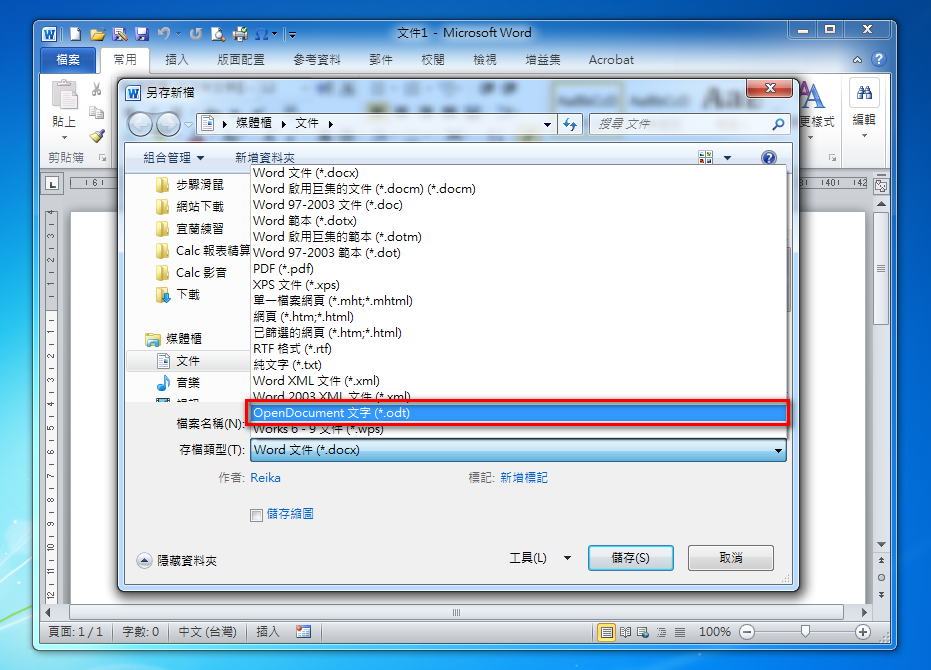 結果
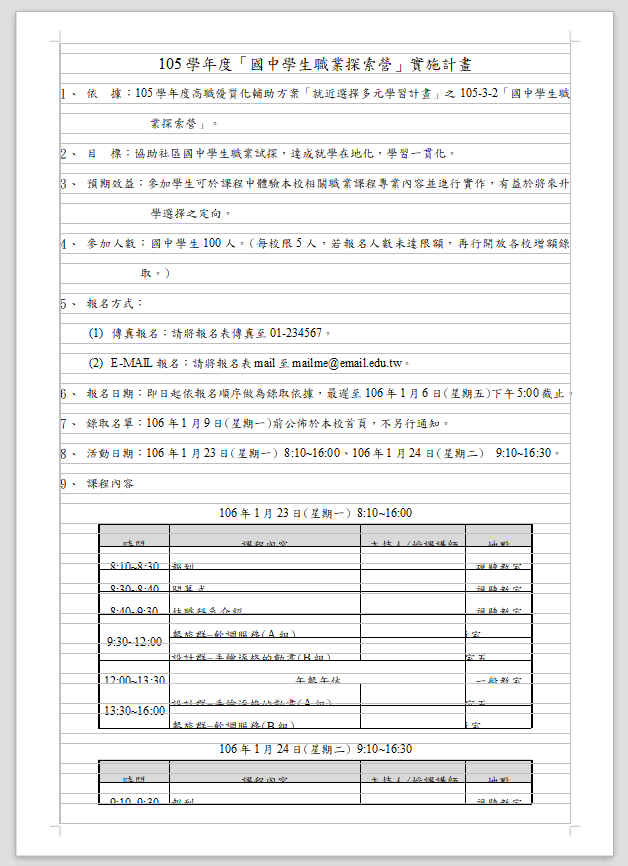 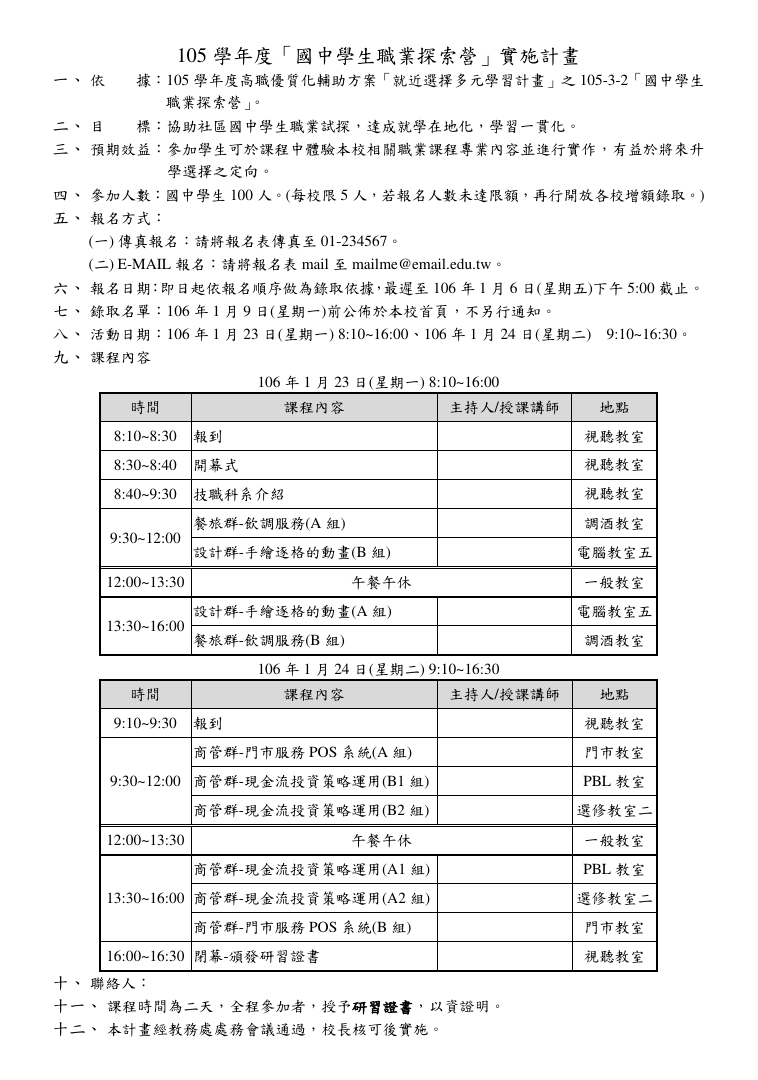 直接用Word將.docx存成.odt
然後用Writer開啟
天啊！
怎麼會這樣?
維基百科上是這麼說的...
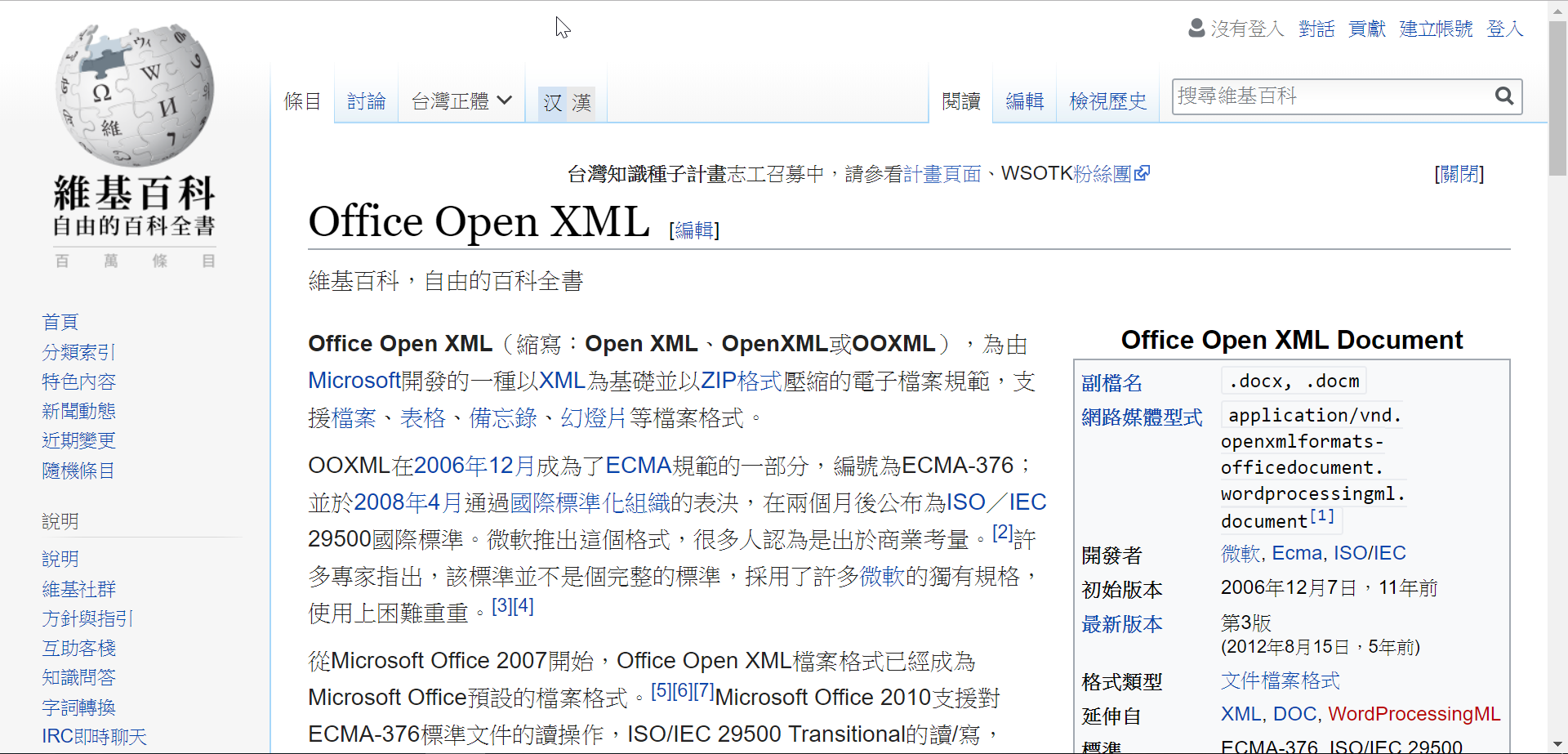 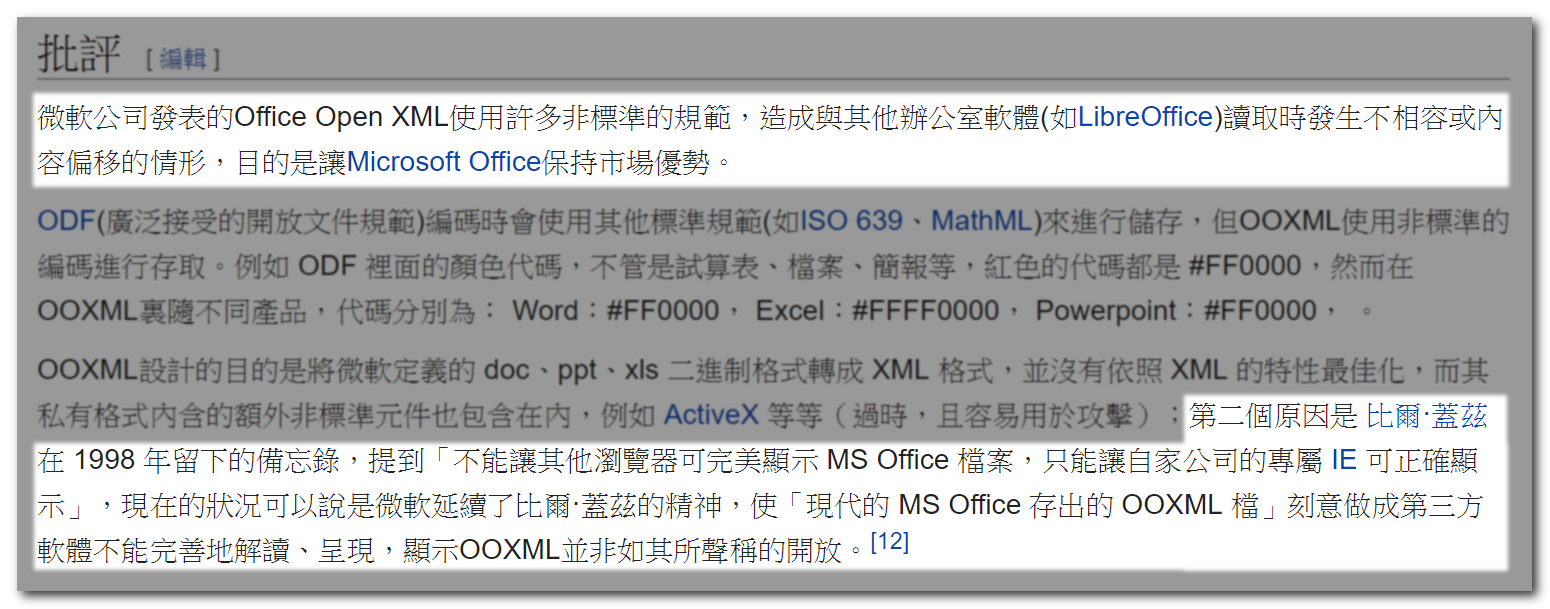 https://zh.wikipedia.org/wiki/Office_Open_XML
在歷史上
曾經有一個軟體...
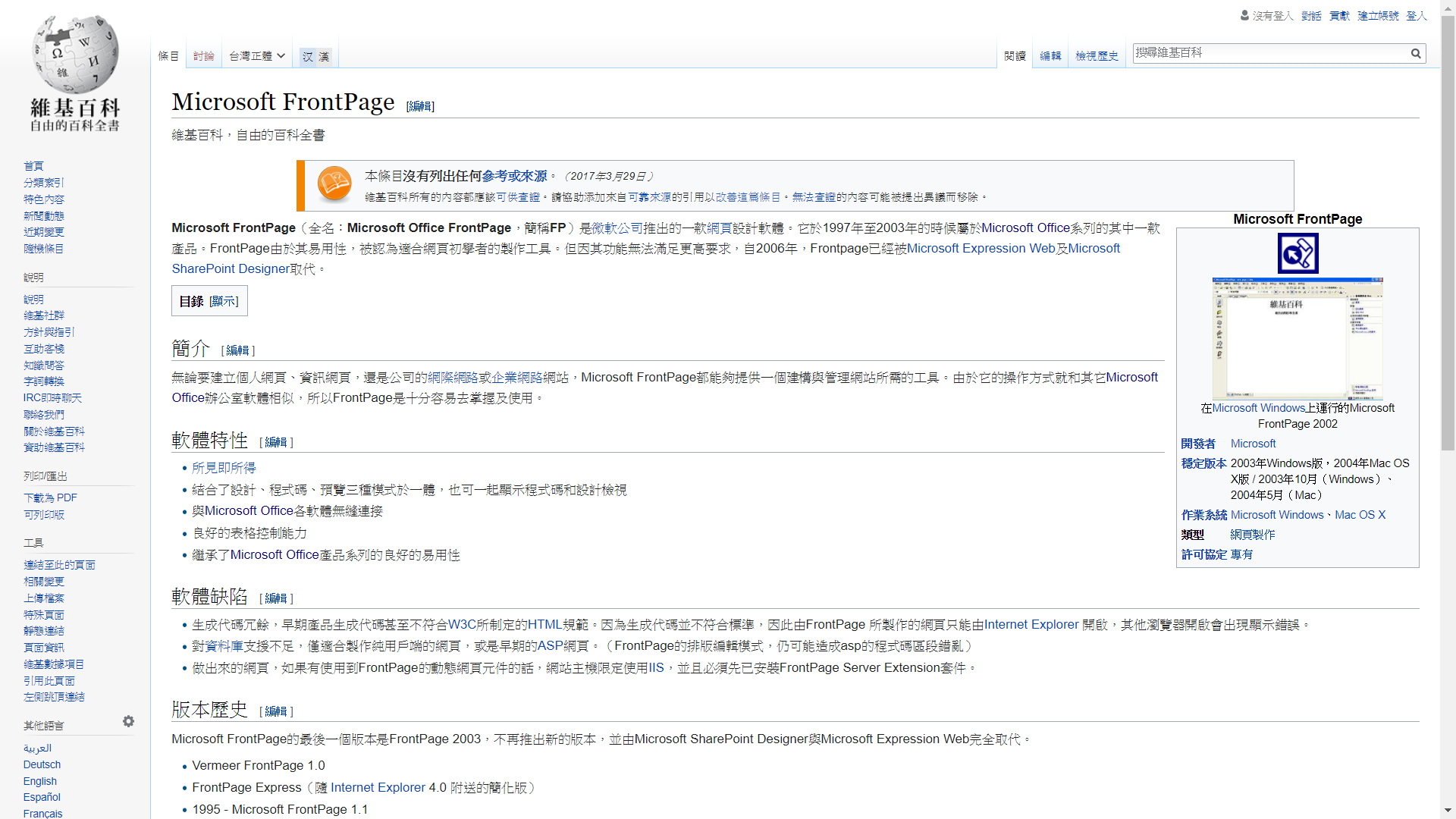 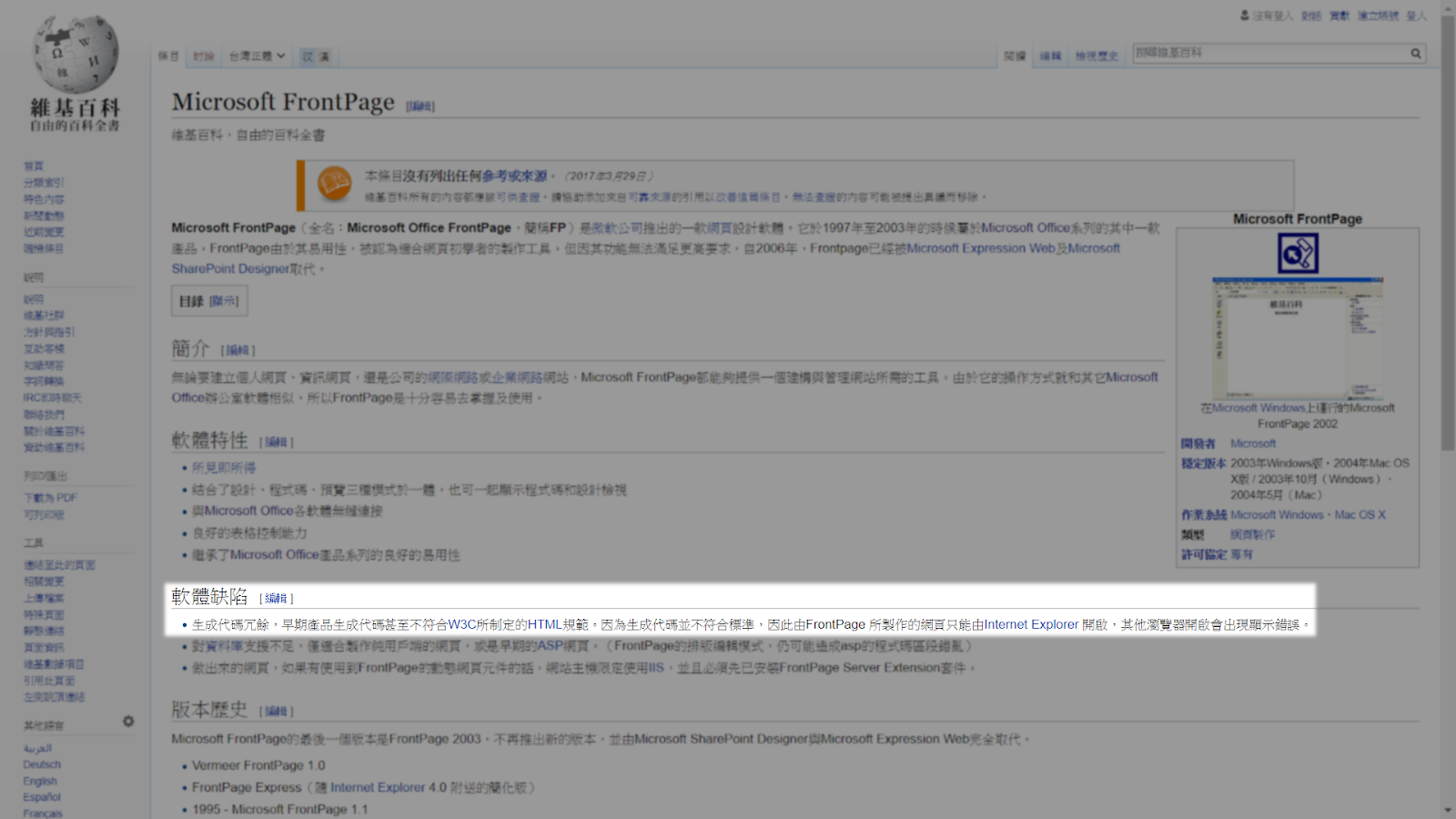 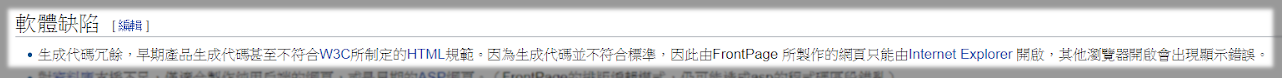 如果
你不想要
看到這樣的結果
那就千萬不要
直接用Word存成odt檔
那要怎麼辦?
那就不要用Word存囉！
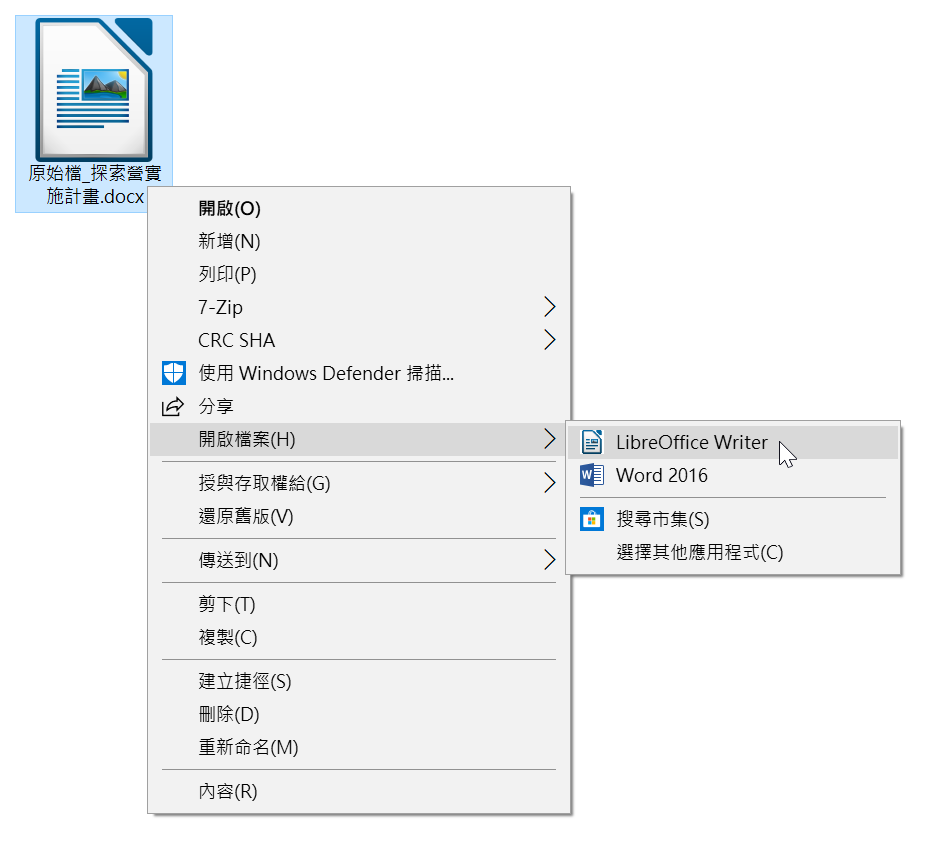 直接用Writer
開啟.docx檔
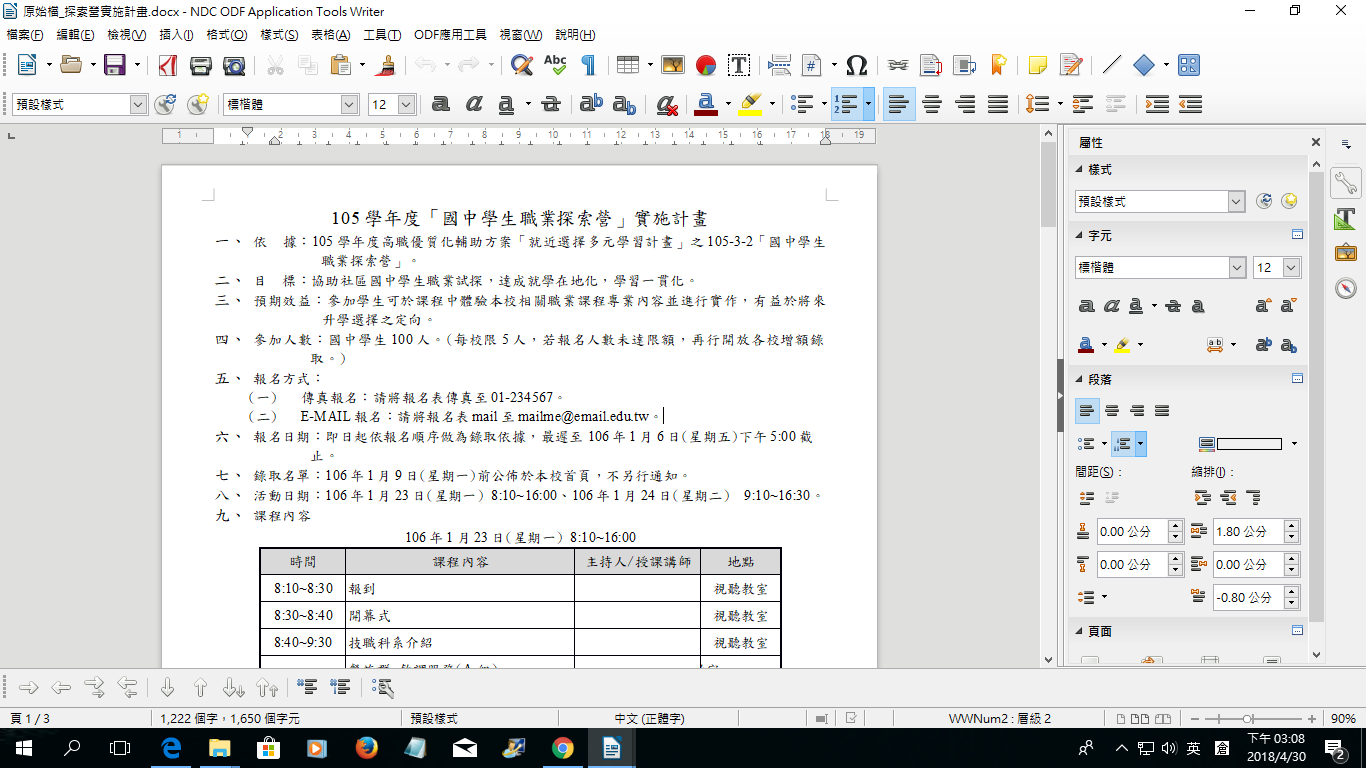